Skattar og skerðingar
Eru lífeyrislaunaþegar að halda uppi almannatryggingakerfinu ?
1
1
Skattar
40.000 ellilífeyriþega borga 30 milljarða króna Í skatt. 
16.000 öryrkjar borga 10 milljarða króna í skatt. 
Skattur 40 milljarðar króna á ári.
2
2
Skerðingar
Öryrkjar og ellilífeyrisþegar samtals um 55.000  lífeyrissjóðslaunaþegar með greiðslur frá lífeyrissjóði skertir af TR . 
Skerðingar 45 milljarðar króna á ári.
3
3
Keðjuverkandi skerðingar
Keðjuverkandi skerðingaskatturinn eru Styrkir, t.d. frá frá verkalýðsfél.-, fyrir lyfjum, lækniskostnaði, rekstri bifreiðar og fl. ? 
Keðjuverkandiskatturinnn er um      5 milljarðar króna á ári.
4
4
Skattar og skerðingar
Skattur upp á 40 milljarða
Skerðing TR (ríkisins) á lífeyrissjóðslaunum    45 milljarðar króna.
Keðjuverkandi skerðingarnar og skerðing grunnlífeyrisins eru 5 milljarðar króna.
Samtals er skatturinn 90 milljarðar króna á ári.
5
5
Skattahækkun frá 1988
Skattur hækkaði um 40 milljarða króna.
Skerðingar hækkuðu um 10 milljarða króna.
1988 skattur á lífeyrislaun 0 og eftir um 20% upp í aðrar tekjur. ( t.d. lífeyrissjóð)
Um 50 milljarðar króna hærri skattur á ári í dag á lífeyrislaun en 1988.
6
6
Dæmi um skatt
Örorkulífeyrir: Aldur við fyrsta 75% örorkumat miðast við 40 ára aldur á ekki maka og býr ein(n). 
Tekjur samtals: 280.000 á mánuði
Frádregnir skattar samtals: - 50.520 krónur
Eftir skatt 229.475 kr. 
En á að vera skattlaust 280.000 krónur á mánuði í dag.
7
7
Dæmi um skerðingar
Sami öryrki og í dæminu hér á undan með 79.000 frá lífeyrisjóð fær 0 eða 100% skerðingu.
Með tekjur af atvinnu 50.000 krónur fær 0 eða 100% skerðing.
Með aðrar tekjur t.d. frá stéttarfélögum, fæðingastyrk, náms- og vísindastyrkir eða aðrir styrkir upp á 106.000 krónur fær 0 eða 100% skerðingu.
8
8
Þessi tekur svo til í kerfinu
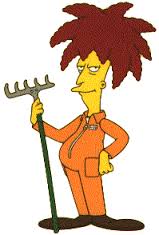 Takk fyrir
8
9